Рене Декарт
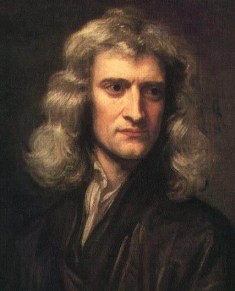 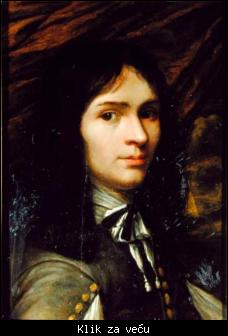 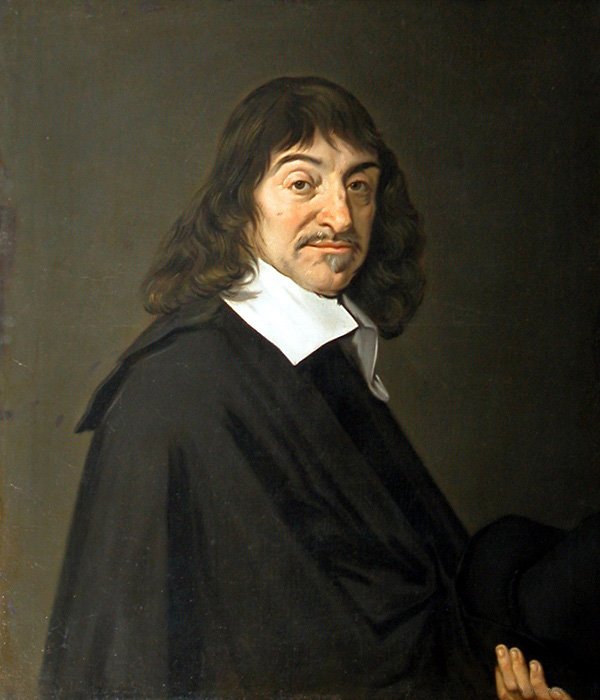 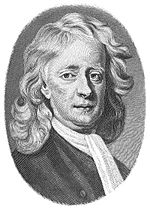 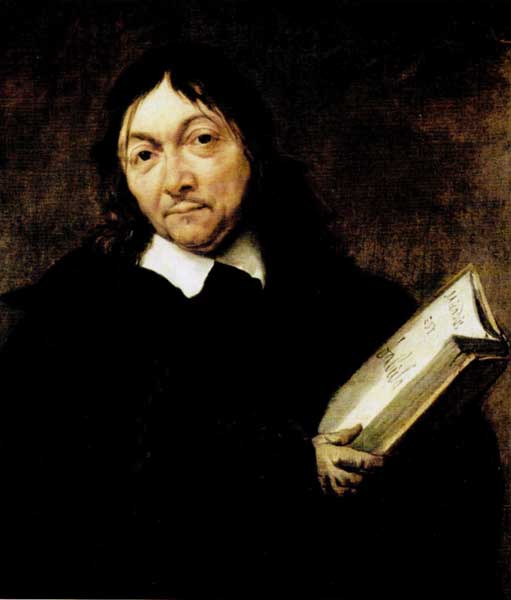 Найважливішим досягненням Р. Декарта було створення нового методу математичного дослідження — методу координат.
Приклад методу координат
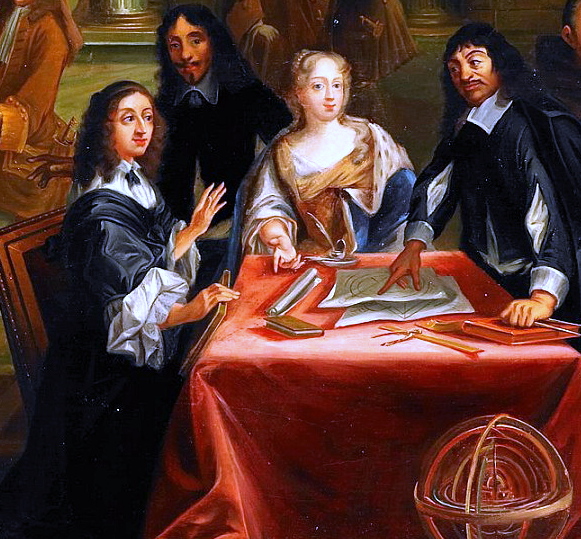 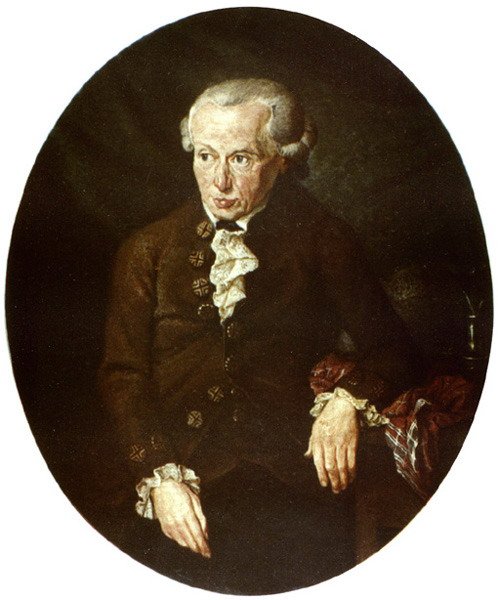 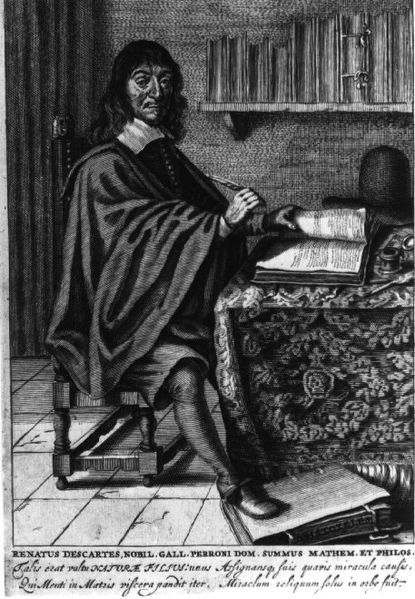 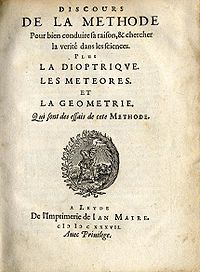 Дякую за увагу.